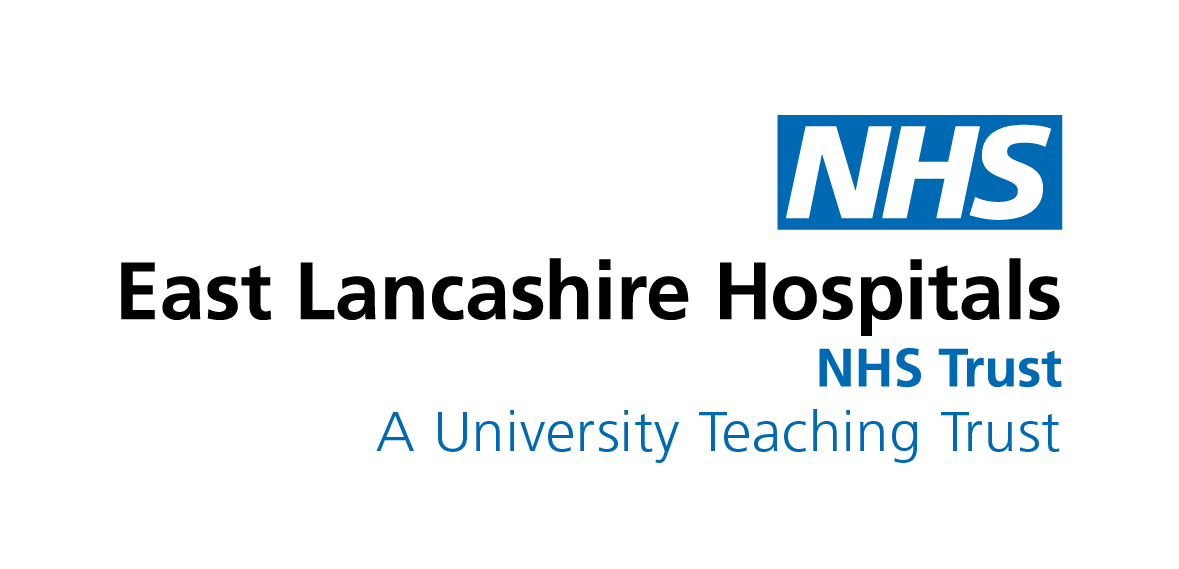 Intensive Home Support Service (IHSS)
2-Hour Urgent Community Response & Hospital at Home Provider

Matthew Morrissey – Consultant Practitioner
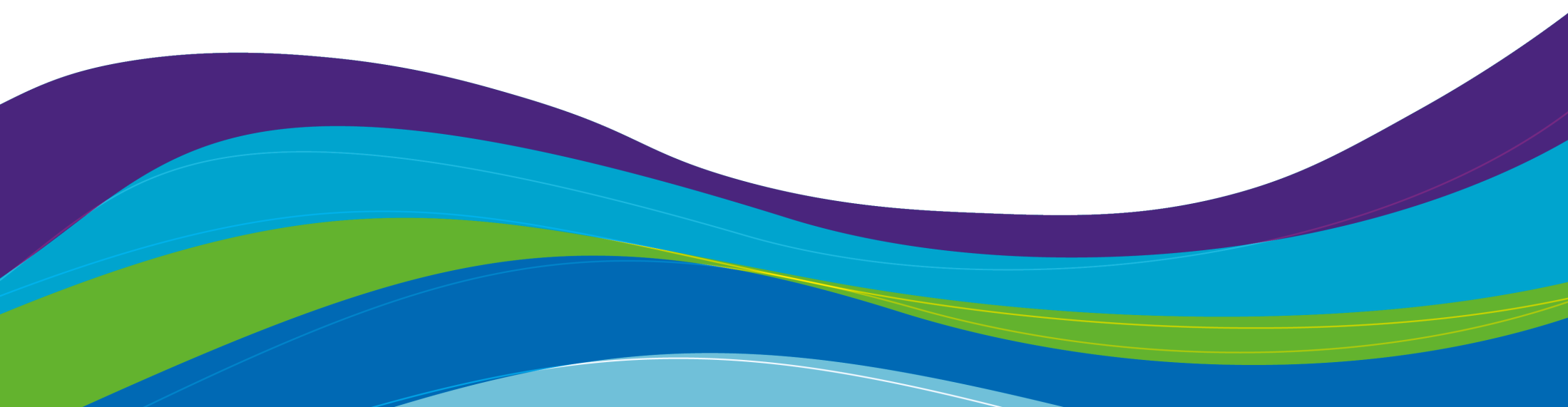 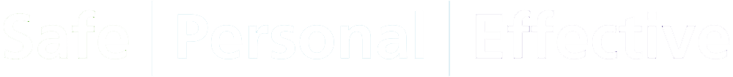 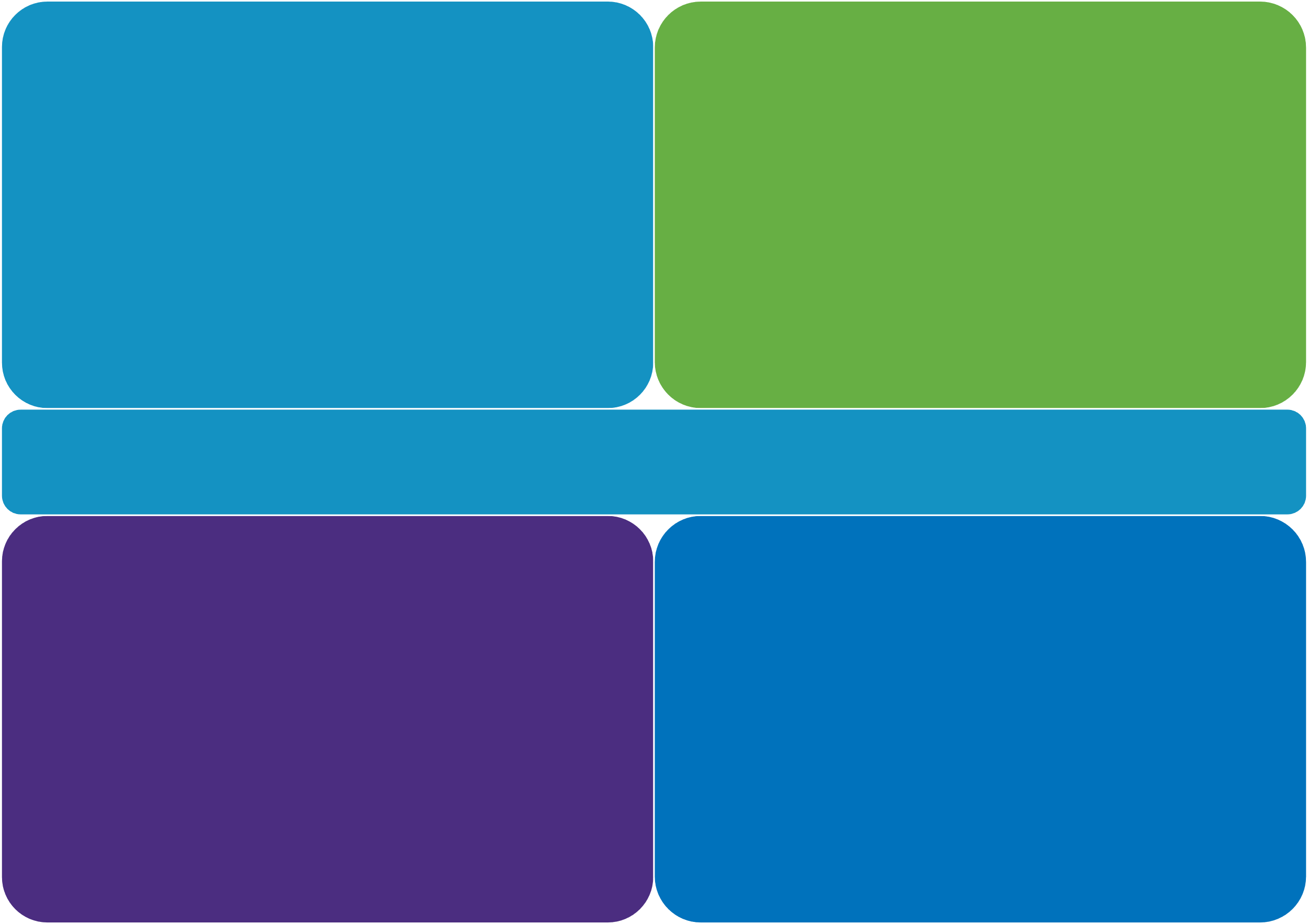 Typical Presentations
Referral Process and Opening Times
Acute deterioration in functional ability – at risk of hospital admission
Exacerbation of long-term condition, at risk of hospital  admission
Acute social care/carer crisis
Falls due to non-medical (extrinsic) cause without apparent injury
Clinical conditions may include:
If your patient needs an Urgent Community Response (UCR) / Hospital at Home assessment and is aged 18 or over, then please contact the community services single point of access via Intermediate Care Allocation Team (ICAT) on :
01282 805989
Acute exacerbation of COPD/LRTI
Suspected decompensated Heart Failure
Urinary Tract Infection
Delirium/Acute Confusion
Acute diarrhoea/vomiting
Monitoring of electrolyte abnormalities
Acute Skin Infection
Response times are based on clinical need and can be within 2 hours from point of referral to ICAT

Visits are available 24 hours/day over any 7 day period
INTENSIVE HOME SUPPORT SERVICE : 01282 805989
Interventions:
Exclusions:
The service will assess patients’ individual health needs to identify the care they require.
This will involve a full holistic assessment, providing any necessary equipment and agreeing 
                                                                     a plan of care with the patient.
Hospital conveyance/admission is in the persons’ best interests
Acute Mental health crisis as the primary presentation
Acute exacerbation of Asthma
Minor ailments 
Acute Surgical Presentations
Singular clinical tasks e.g. bloods alone without need for holistic management
As part of this, interventions may include:

Advanced assessment, clinical examination, diagnosis & non-medical prescribing.
Obtaining blood for laboratory analysis
Monitoring, including blood pressure and temperature, ECG
Support, information and education
Therapy assessment and equipment 
Mental health management 
Daily MDT with access to a GP and Hospital Doctor
Commission crisis care packages via ICAT
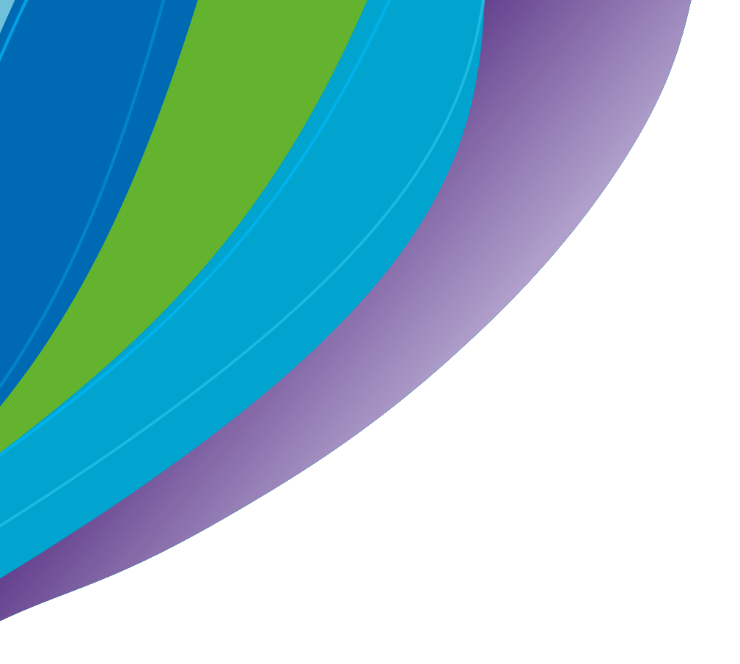 IHSS Hospital at Home/Virtual Ward
DIRECT CLINICAL PHONE: 01282 805729
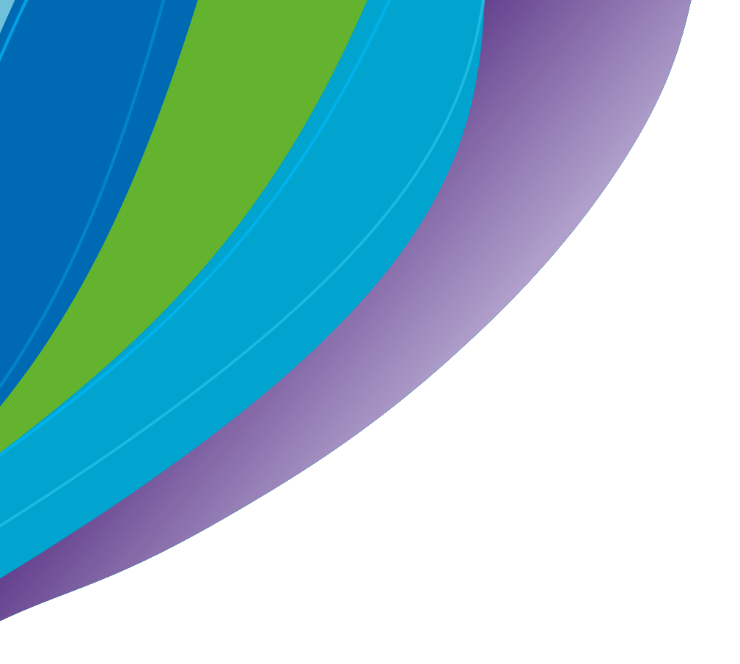 Operational Model
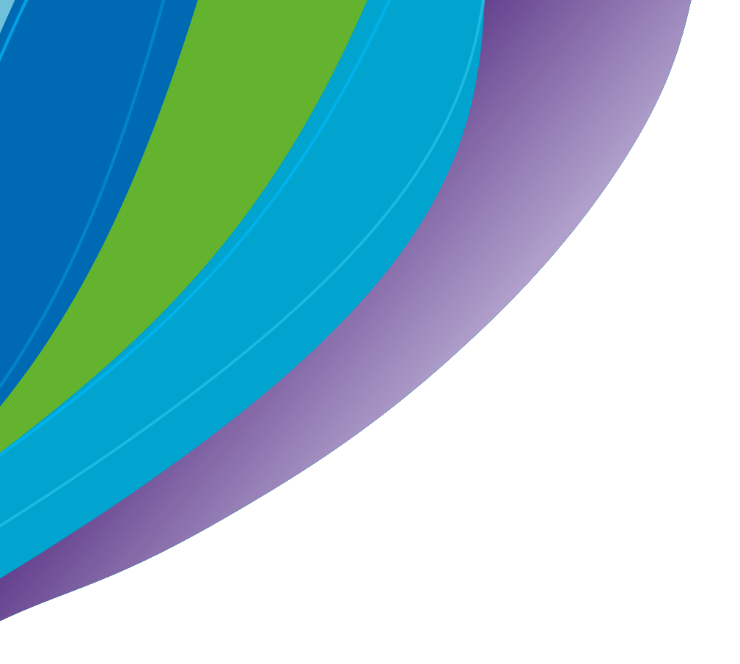 Staffing Model (Combined UCR & VW Funded)
Recent Investigations
Recent ECHO pre chemotherapy – 
Preserved ejection fraction 60-65%
Magnesium 0.43
Potassium 2.8
Background
Breast cancer T2 N2 M0 on chemotherapy and radiotherapy
COPD – on SBOT
Hypertension
Previous pleural effusion
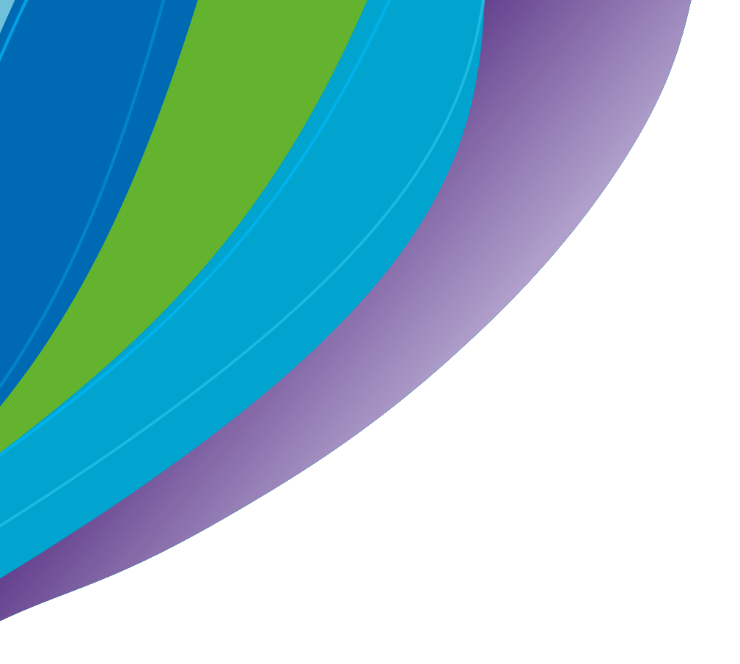 Case Study 1
62 y/o female
Self-referral due to breathlessness. On antibiotics for suspected cellulitis to leg. Bloods completed by chemo unit which highlighted hypomagnesium and hypokalaemia. Significant new lower limb swelling.
Initially visited as 2 hour UCR then escalated to Hospital at Home caseload for assessment and ongoing management.

Clinical Narrative
Multiple problems but main concern was lower limb swelling – impacting mobility and skin at risk. Treated as cellulitis by chemotherapy unit but no evidence of infection. Breathlessness had developed and chest was quiet to left base - commenced on diuretics toreduce oedema and treated as HFpEF – 40mg Furosemide BD for 7 days. Urgent outpatient chest xray completed to exclude new pleural effusion – showed opacification which may  represent infection (no infective symptoms at this stage) - treated with antibiotics and symptoms improved
2.5-3 litre fluid intake daily – advised to reduce to 1.5 - 2 litres.
Replaced potassium and magnesium orally – resolved following treatment
Developed pain and erythema around PICC line site – cultures obtained peripherally and from line – no growth
Advance care planning and discussion around ceilings of care and treatment wanted
Length of Stay – 12 days
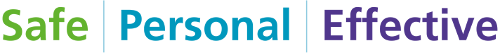